Администрация города Томска
Департамент образования 
МУНИЦИПАЛЬНОЕ АВТОНОМНОЕ ДОШКОЛЬНОЕ ОБРАЗОВАТЕЛЬНОЕ 
УЧРЕЖДЕНИЕ ДЕТСКИЙ САД № 39 г. ТОМСК
634021, город Томск, ул. Алтайская 128, телефон 45-06-40
Лексическая тема
«Насекомые»
Учитель –логопед:
Петрова Ольга Николаевна
Это насекомые. Назови их.
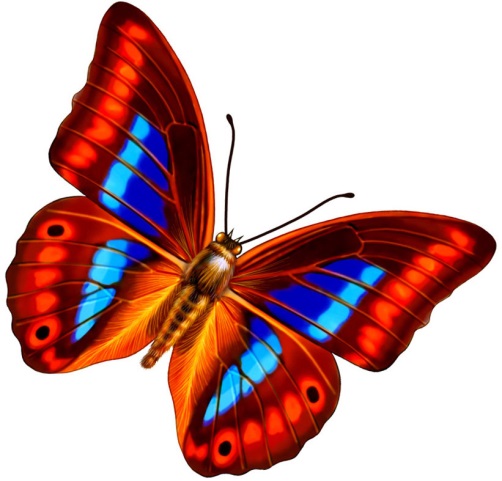 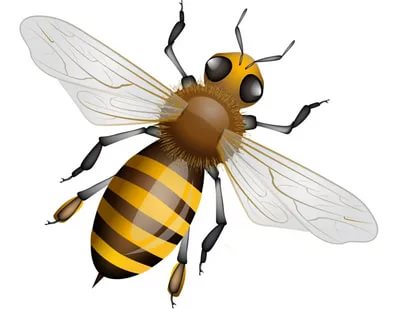 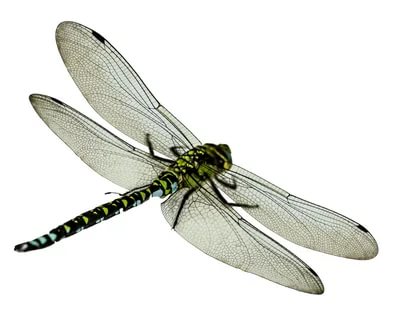 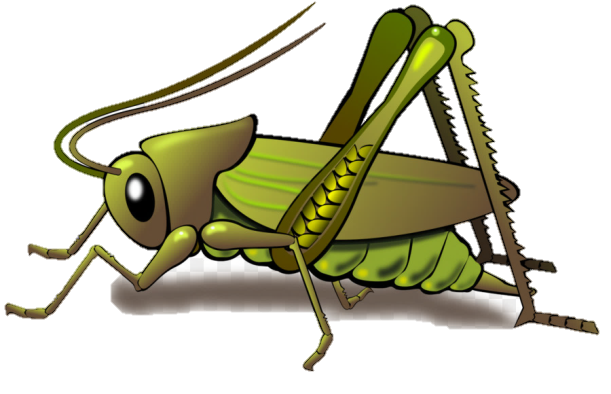 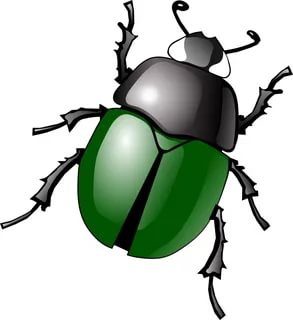 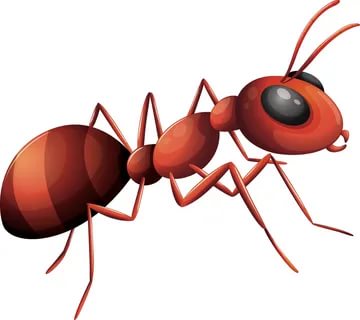 Прикрепи каждому насекомому его название.
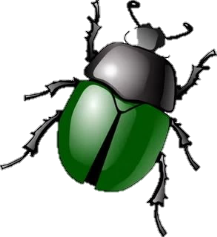 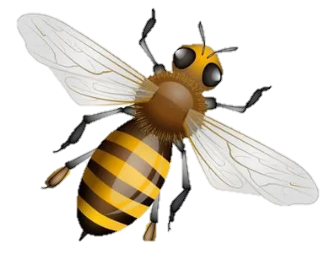 жук
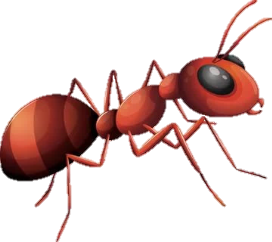 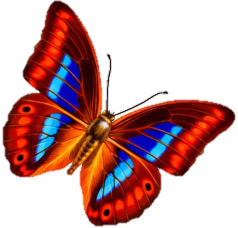 муравей
пчела
бабочка
Посчитай насекомых.
Пример: один жук, два жука,… пять жуков.
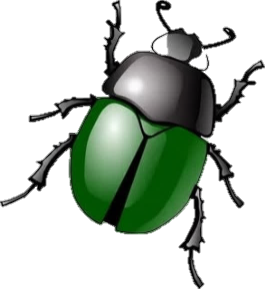 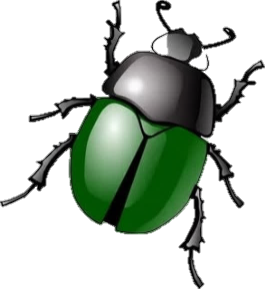 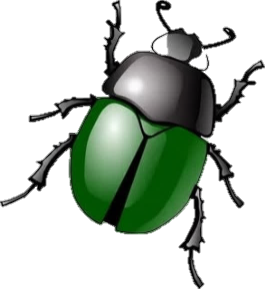 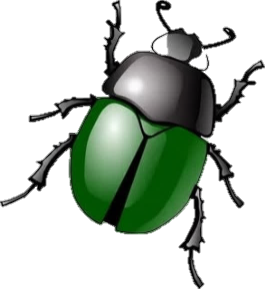 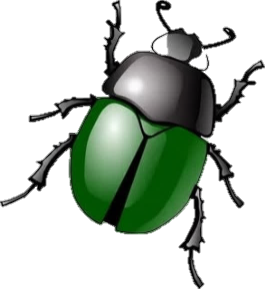 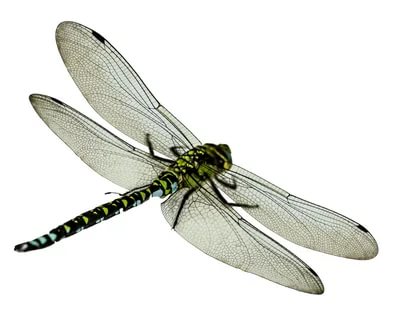 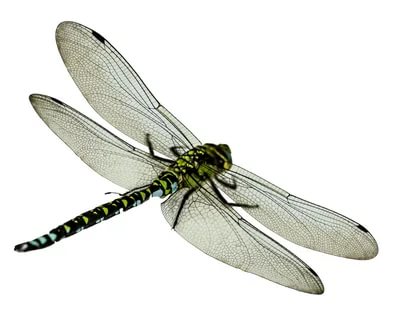 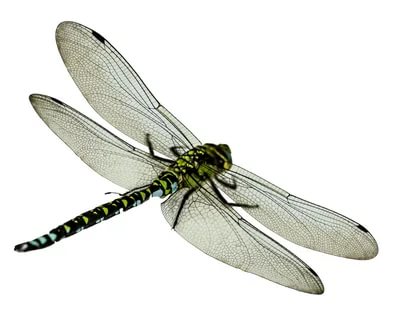 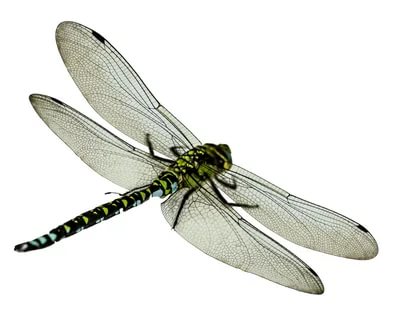 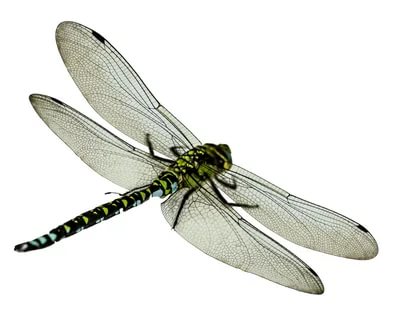 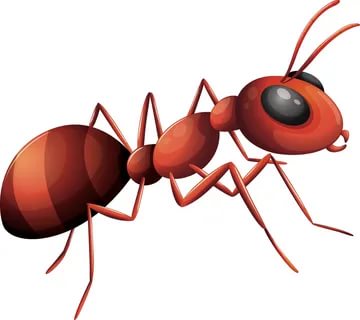 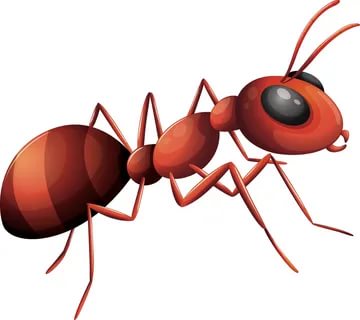 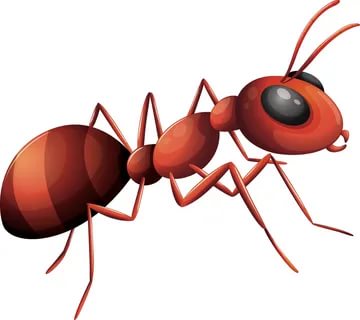 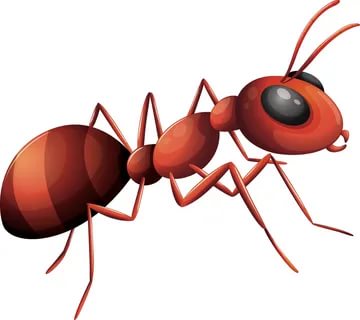 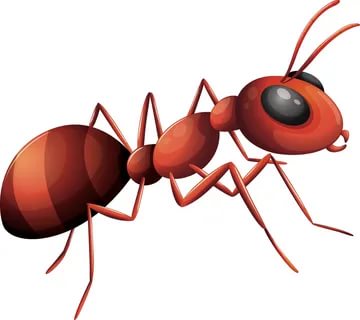 Посчитай насекомых.
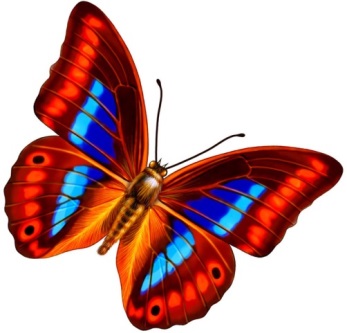 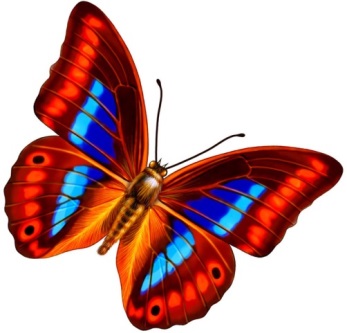 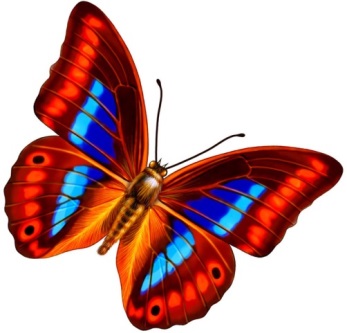 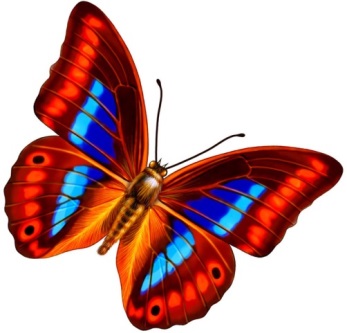 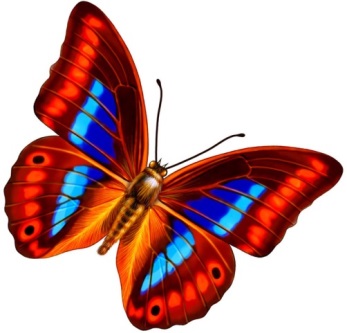 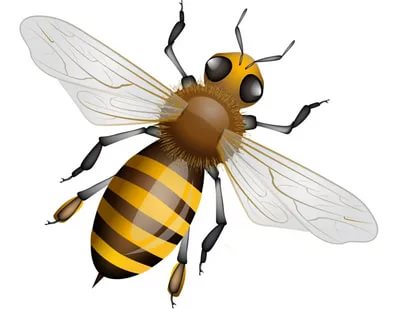 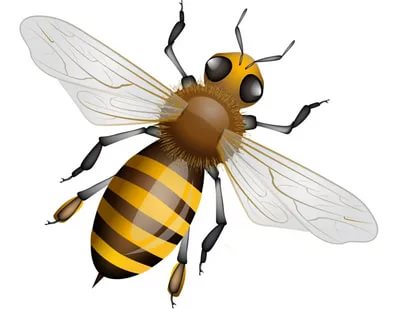 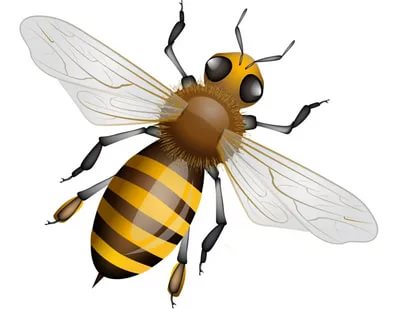 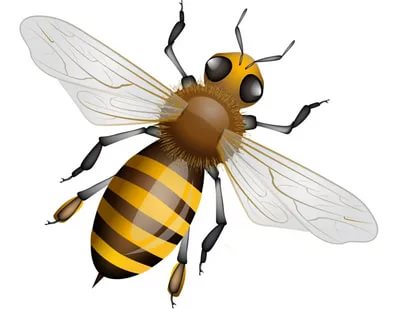 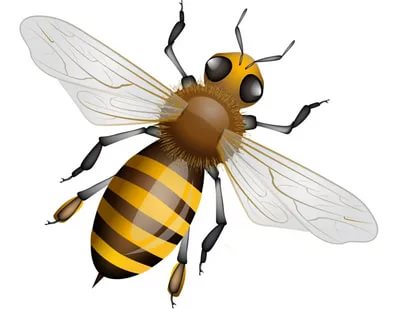 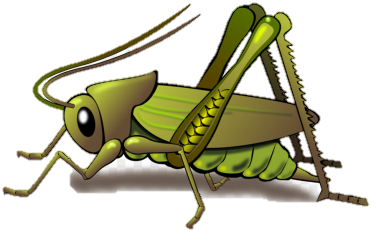 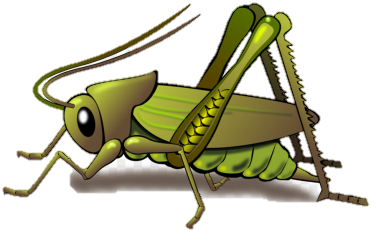 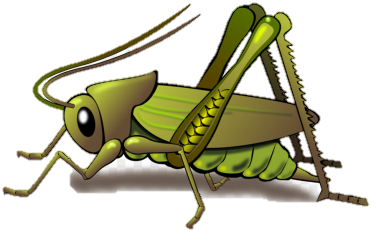 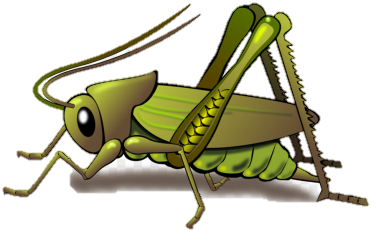 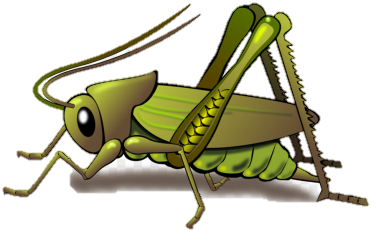 «Один- много».
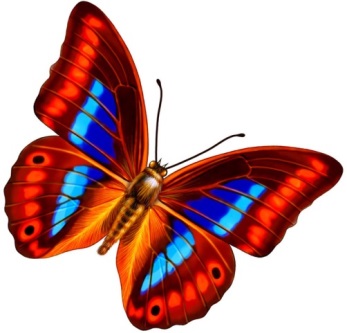 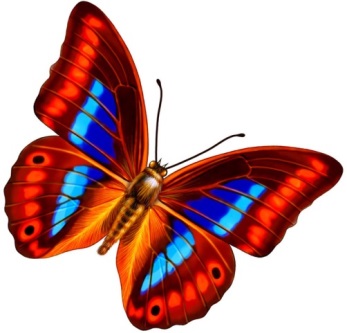 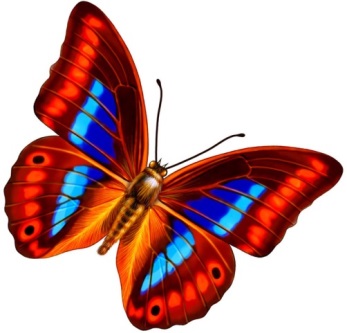 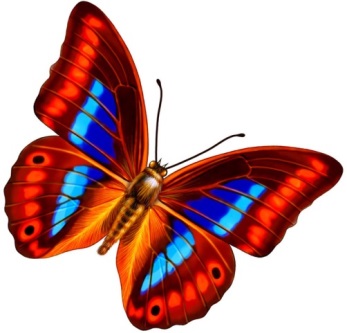 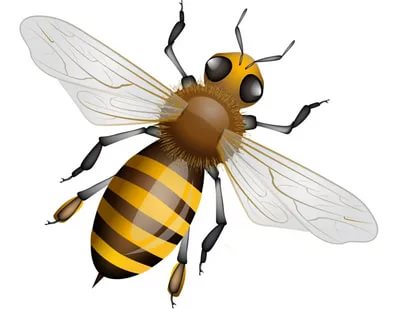 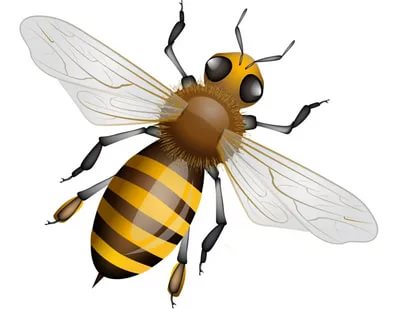 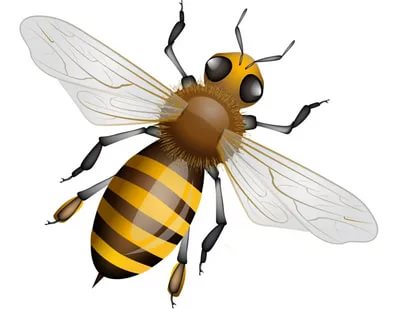 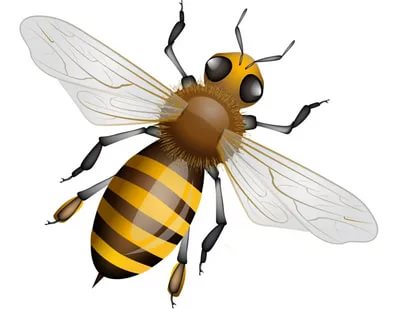 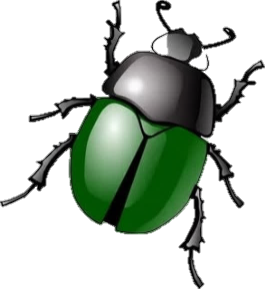 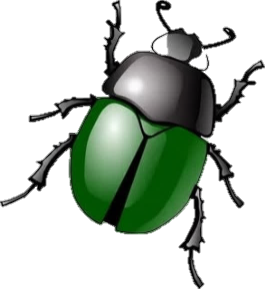 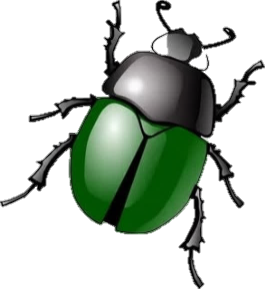 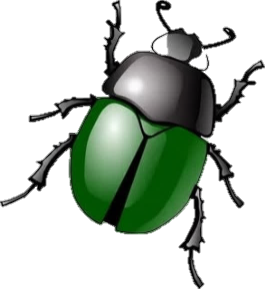 «Один- много».
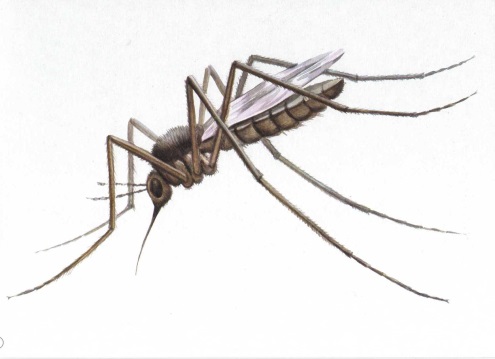 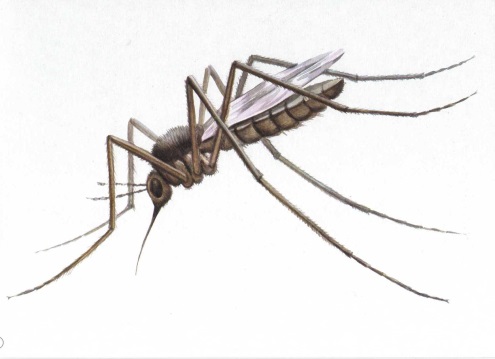 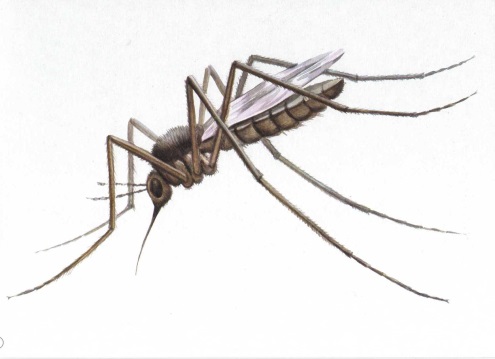 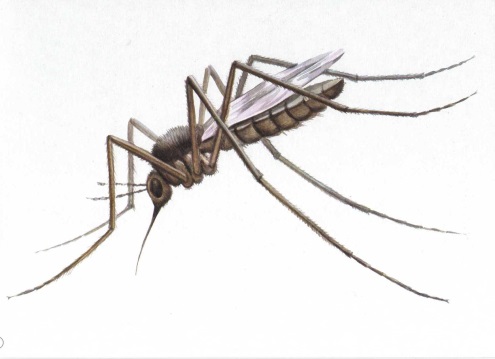 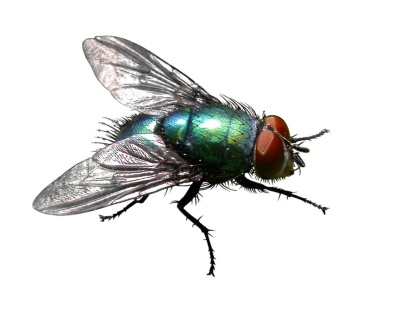 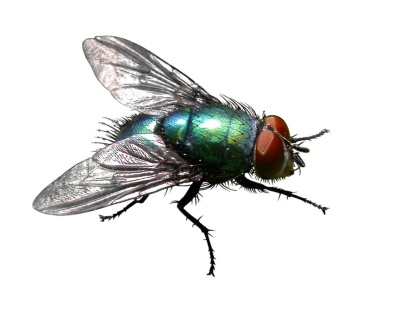 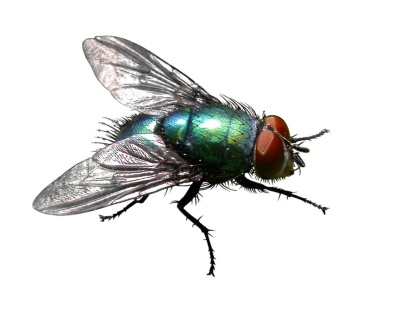 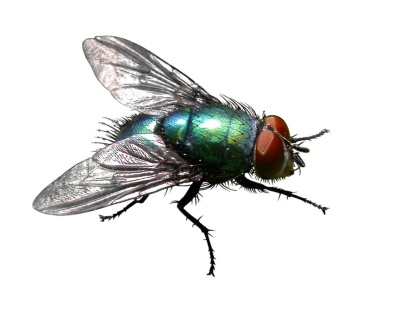 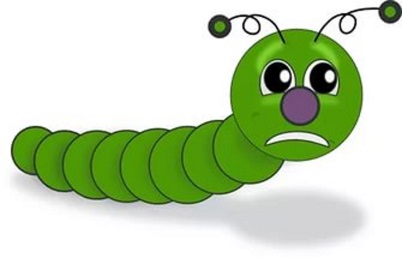 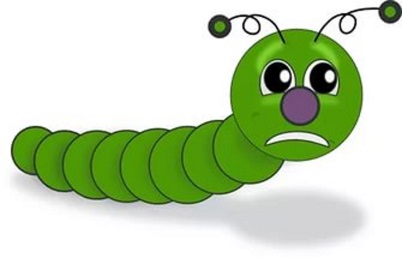 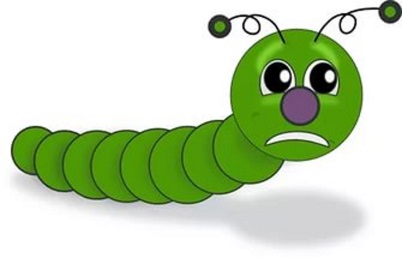 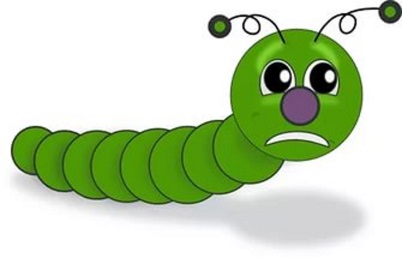 Назовите насекомых со словами «мой» или «моя».
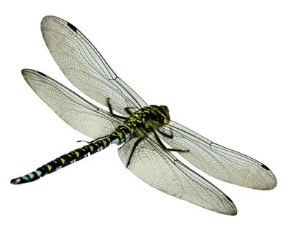 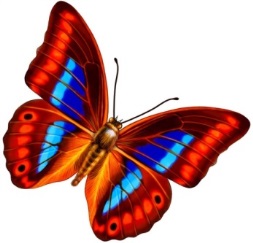 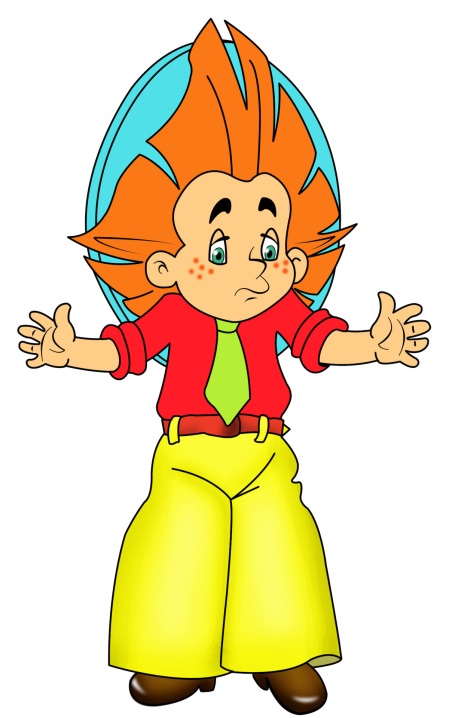 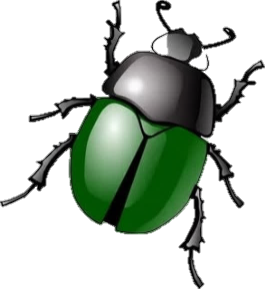 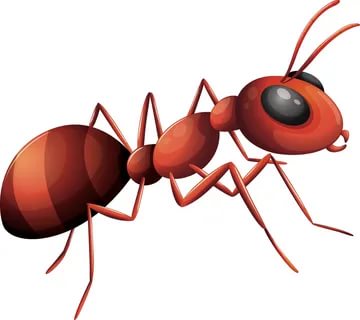 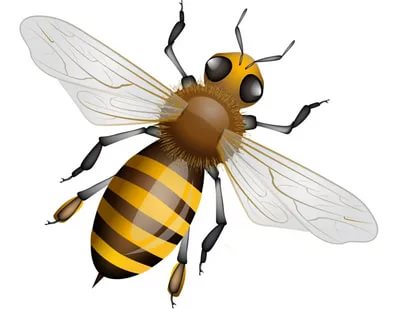 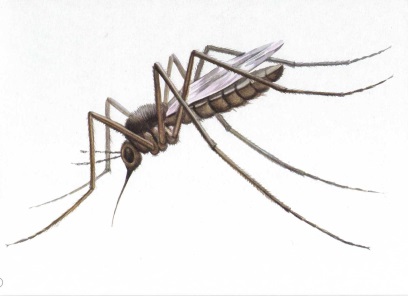 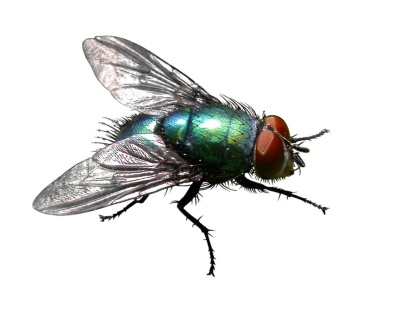 Игра «Большой- маленький».
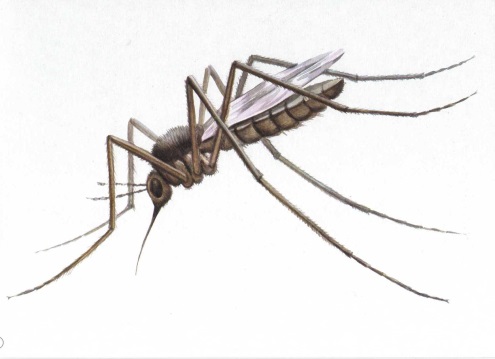 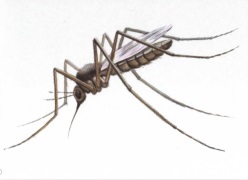 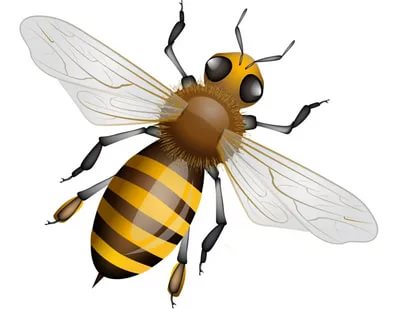 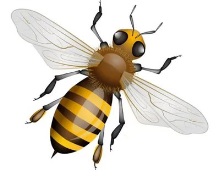 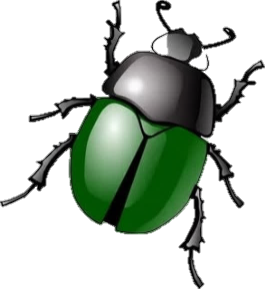 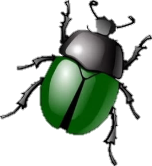 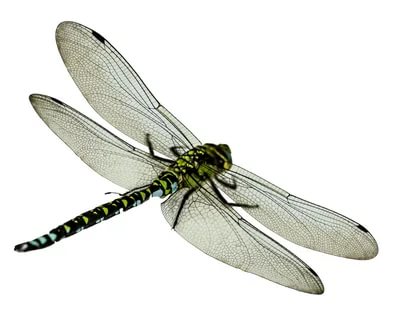 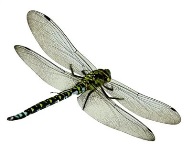 Какая картинка лишняя?
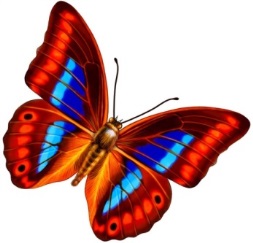 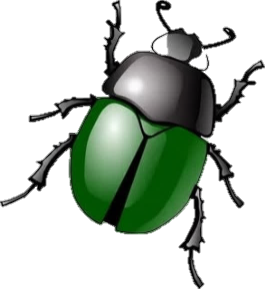 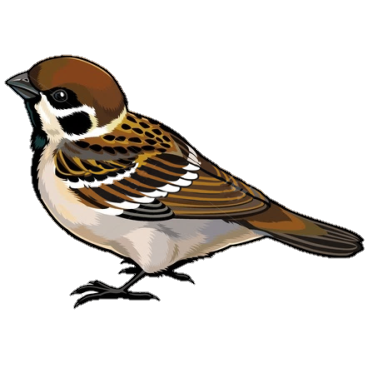 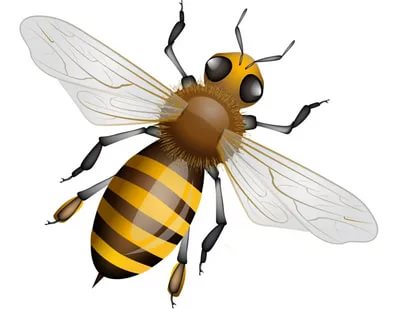 Какая картинка лишняя?
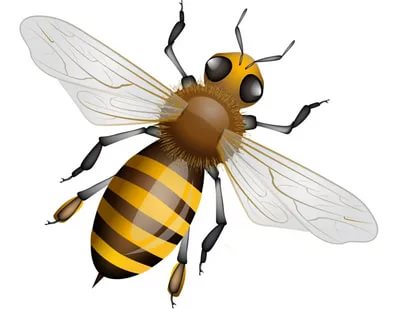 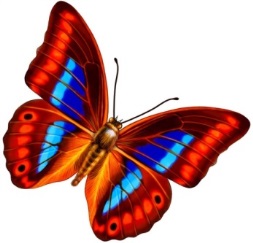 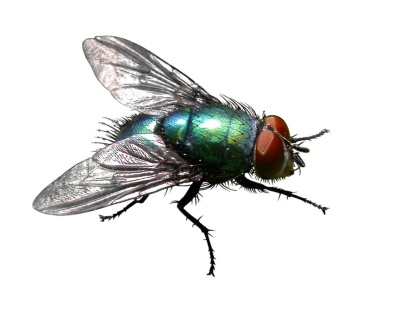 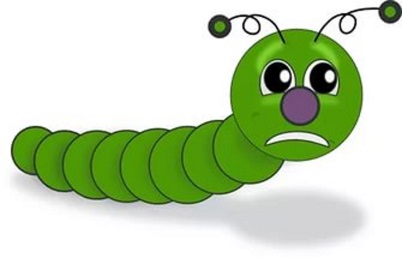 Расскажи, кто где сидит?
(употребление предлогов)
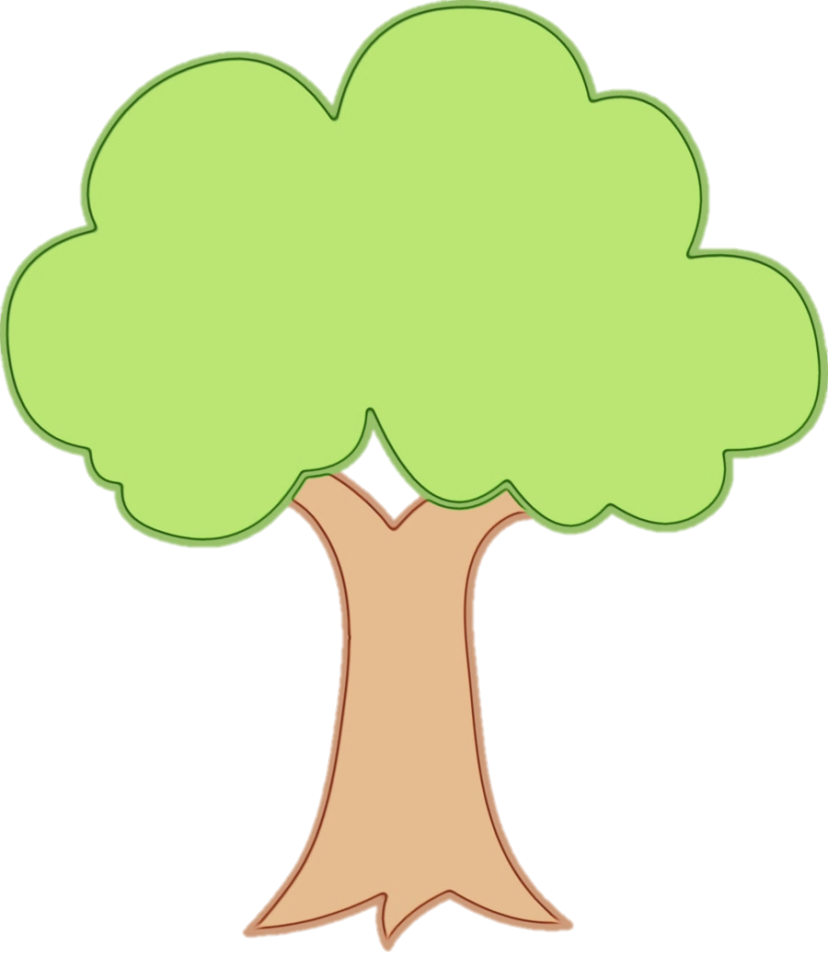 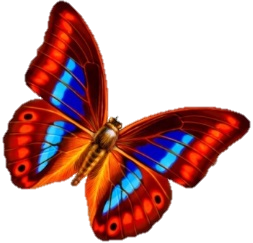 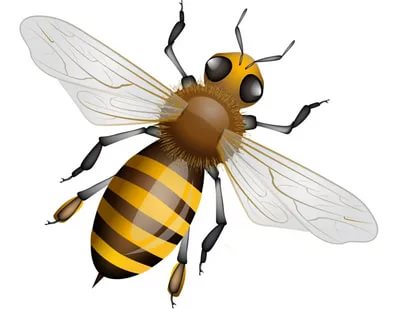 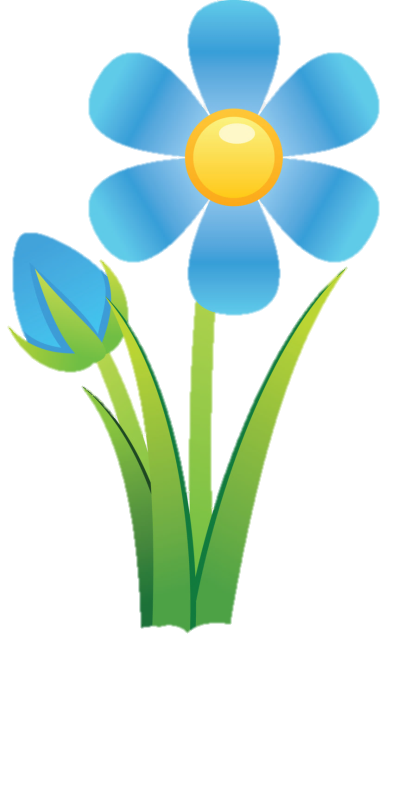 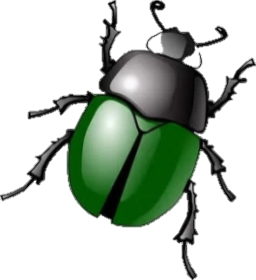 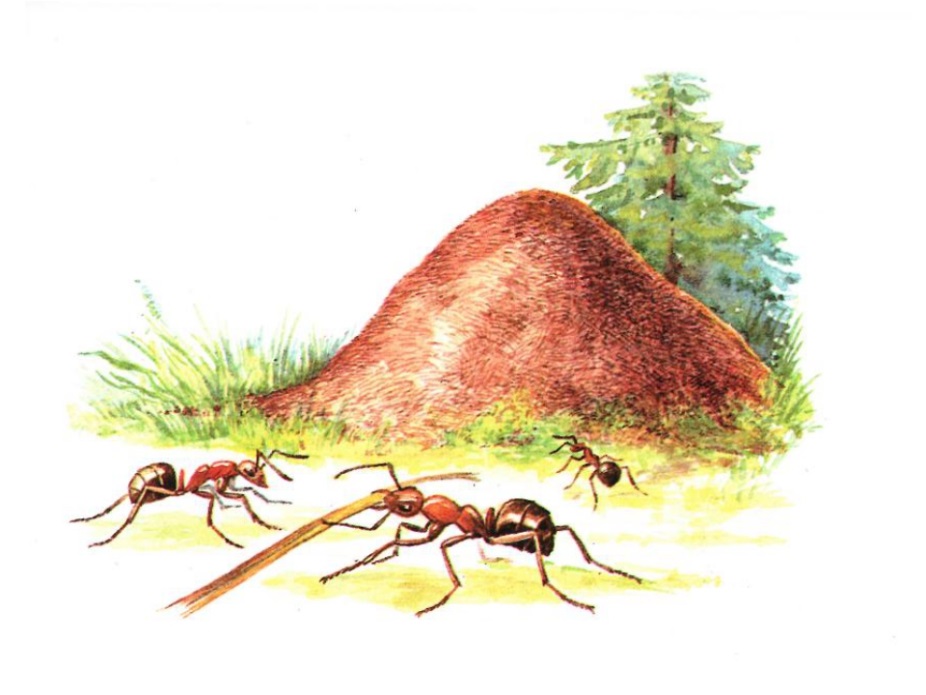 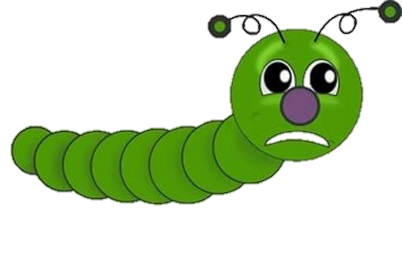 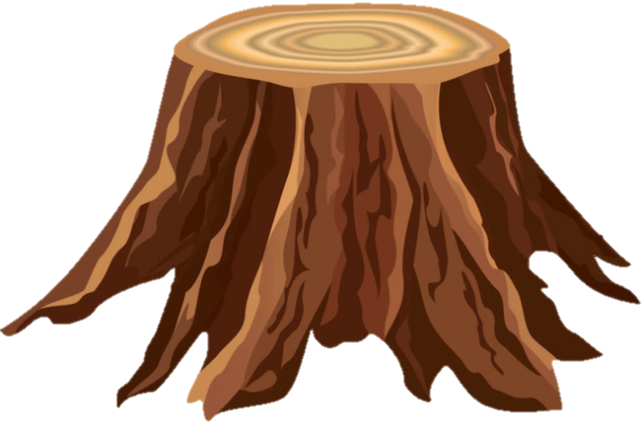